Dalla teoria all’esercizio
Spunti di riflessione sul metodo
Vi viene assegnato un esercizio, quali sono i passaggi chiave da seguire per portarlo a termine in modo efficace e corretto?

Supponiamo (naturalmente) che abbiate già studiato tutta la teoria e gli esercizi svolti in classe (eh già, gli esercizi sono da … STUDIARE!!)

Ecco allora alcuni passi fondamentali…
(passo -1): di che cosa stiamo parlando?
In genere gli esercizi di una determinata pagina del libro di testo riguardano tutti lo stesso argomento (e stanno sotto uno stesso titolo), quindi è facile riconoscere l’argomento. Quelli riassuntivi, però, come quelli delle verifiche, sono mischiati e allora inquadrare l’argomento diventa più complesso.
Esempio 1 (ovvio)
C’è differenza fra
Scomponi questo polinomio:


e invece:
Scomponi questo cubo di binomio
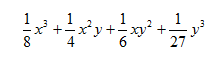 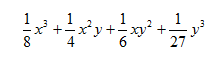 … ma anche, esempio 2:
Vi viene assegnato il polinomio:


Tre possibili ‘consegne’:
Scomponi il polinomio
Dato un parallelepipedo di base a2-4 e altezza a, calcolane il volume se a=10 cm
Trova i valori di a che annullano il polinomio
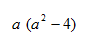 … oppure, esempio 3:
“	La materia è composta di atomi che si aggregano in molecole. In una bottiglia da 1,5 litri, vuota, sono contenute circa 4,0· 1022 molecole di gas fra i quali azoto e ossigeno. Per semplicità, supponi che le molecole siano cubi di lato 1,3 · 10 -10 m. Calcola il volume che occuperebbero se fossero impacchettate in un cubo, senza spazi fra una e l’altra. Esprimi il lato di questo cubo in mm.”

	Di che stiamo parlando? Fisica? Chimica? Geometria? Aritmetica?
	Che parte del problema è essenziale e che parte può essere cambiata, lasciando uguale il procedimento risolutivo?
Riscriviamolo così:
	“In una zona sconosciuta dell’universo, intorno a una stella sconosciuta, ruotano circa 4,0· 1022 asteroidi di varie forme ma di dimensioni simili fra loro. Per semplicità, supponi che gli asteroidi siano cubi di lato 1,3 · 10 3 m. Calcola il volume che occuperebbero se fossero tutti addossati uno all’altro, in un unico cubo, senza spazi. Esprimi il lato di questo cubo in mm.”

	Dunque … quali sono gli elementi del problema dei quali non si può fare a meno?
Quindi …
Leggere con attenzione la consegna
Capire qual è l’argomento
Individuare i dati chiave e le informazioni che invece sono irrilevanti
(passo 0): dove vogliamo arrivare?
Non è del tutto ovvio …
	È importante chiedersi che risultato ci aspettiamo per confrontare con l’obiettivo il risultato effettivamente ottenuto.

	Ad esempio, restando nell’ambito delle scomposizioni dei polinomi:
 Data la definizione di scomposizione in fattori irriducibili, perché se ottengo un risultato del tipo

	

	o del tipo 


	

	non ho centrato l’obiettivo?
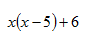 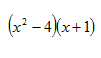 (passo 1):che cosa conosco della teoria che mi venga in aiuto?
Richiamiamo alla memoria (o cerchiamo su libro e
quaderno) la parte teorica che corrisponde
all’argomento che abbiamo individuato
… i ‘mattoni fondamentali’ con i quali la teoria è costruita
… le tecniche di costruzione
Esempio 1
Rimanendo nell’ambito delle scomposizioni di polinomi, conosciamo quali sono i ‘mattoni fondamentali’(= i polinomi irriducibili, cioè quelli di primo grado ed altri particolari, come la somma di quadrati, il falso quadrato ecc.) e conosciamo le tecniche (= raccoglimento parziale/totale, uso dei prodotti notevoli, trinomio caratteristico, Ruffini …)

	Tutto questo fornisce alcune strade da tentare, se anche immediatamente non venisse in mente la strategia risolutiva
… proviamo …
(passo 2):abituarsi a giustificare tutti i passaggi
La giustificazione passo passo (magari anche per scritto …) dei procedimenti che si stanno usando serve a essere sicuri di non ‘inventare’ regole nuove e non corrette e a verificare quale strategia si sta utilizzando.

	Sui nostri esempi di oggi …:
(passo 3): non guardare il risultato del libro!
… almeno non prima di aver finito e ricontrollato l’esercizio: guardare il risultato, infatti, condiziona lo svolgimento dell’esercizio (e porta magari a fare degli errori, pur di raggiungerlo, anche attraverso strade ‘non lecite’)
Quali risultati sono corretti?
(passo 4):correggere gli errori
C’è una (minima) possibilità che il risultato del libro di testo sia sbagliato, ma in genere se il vostro risultato non corrisponde a quello del libro, l’errore è nostro.
	Tornare indietro a cercare l’errore (e NON rifare l’esercizio da capo!!) è molto utile perché:
Se capisco dov’è l’errore probabilmente non lo ripeterò in futuro
Se alleno l’occhio e il cervello a riconoscere gli errori, aumento la probabilità di riconoscerli appena li commetto e quindi di arrivare sano e salvo alla fine …
Buon lavoro!